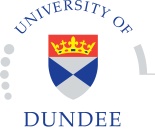 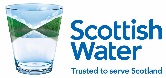 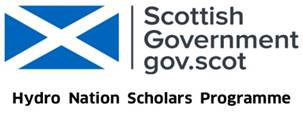 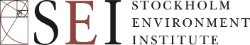 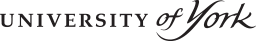 Drinking Water Catchments in Scotland – Risks from Climate and Land Use Change
Carolin Vorstius
PhD Showcase Day, 29/03/2017
What’s it about?
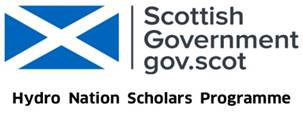 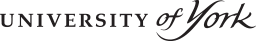 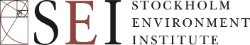 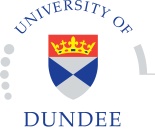 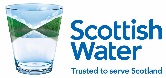 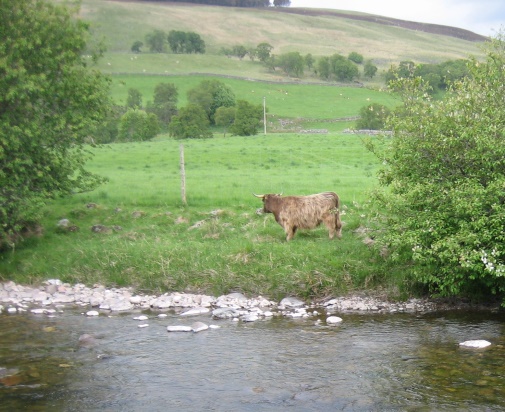 Multiple and mounting pressures on water resources
Insecurity of stable high quality drinking water supply
Rising treatment costs
Need to target mitigation measures
Considering long-term water quality for investments
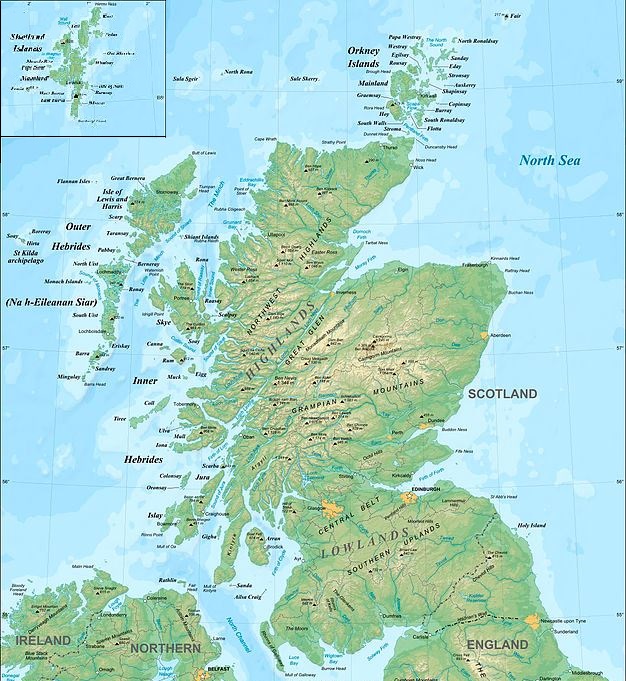 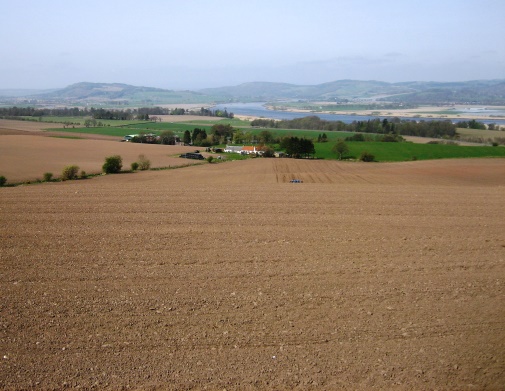 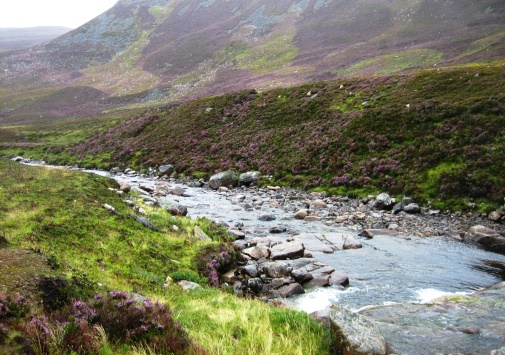 Carolin Vorstius – PhD Showcase Day, 29/03/2017
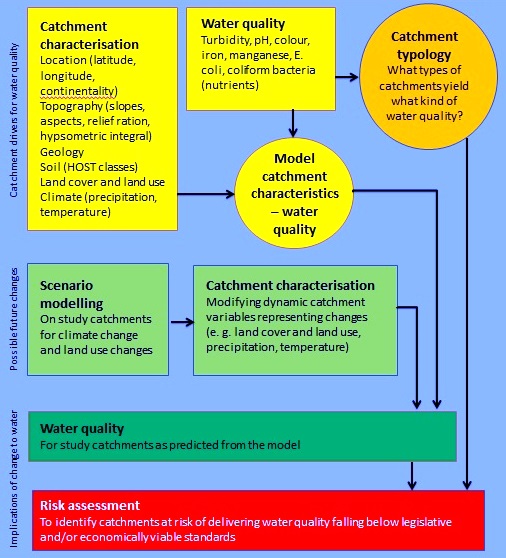 Assessing the Risk to Raw Water Quality for Drinking Water Purposes from Climate and Land Use Change
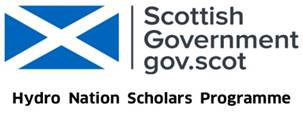 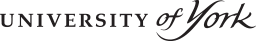 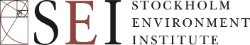 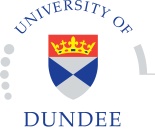 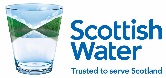 Carolin Vorstius – PhD Showcase Day, 29/03/2017
Scottish Water catchments
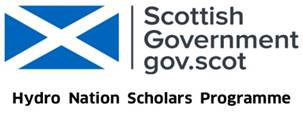 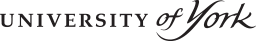 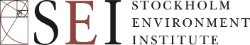 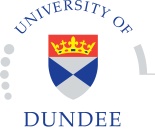 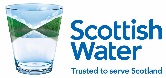 398 active catchments
141 rivers
49 lochs
146 impounding reservoirs
21 springs 
41 boreholes
Surface water catchments derived hydrologically by outtake point 
Springs and boreholes derived by circle with 1km radius
Carolin Vorstius – PhD Showcase Day, 29/03/2017
Scottish Water catchmentsArea
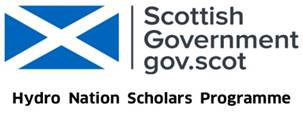 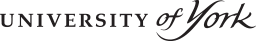 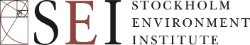 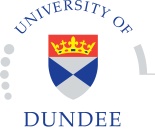 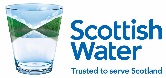 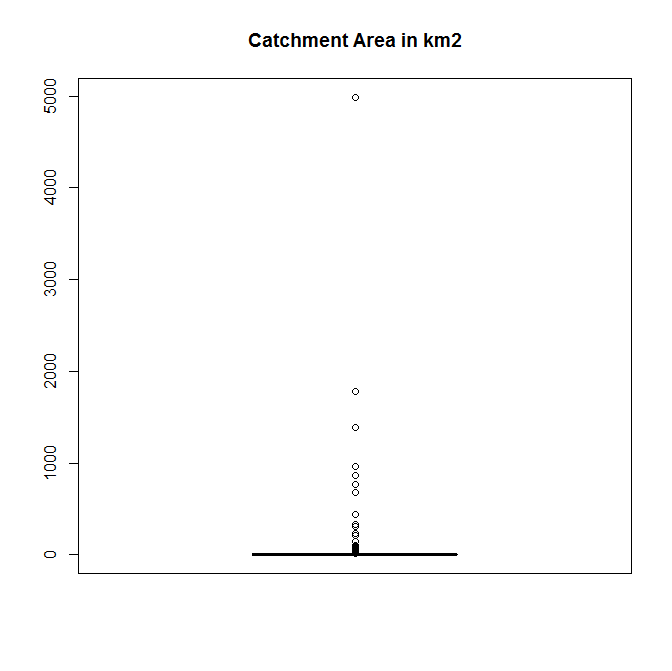 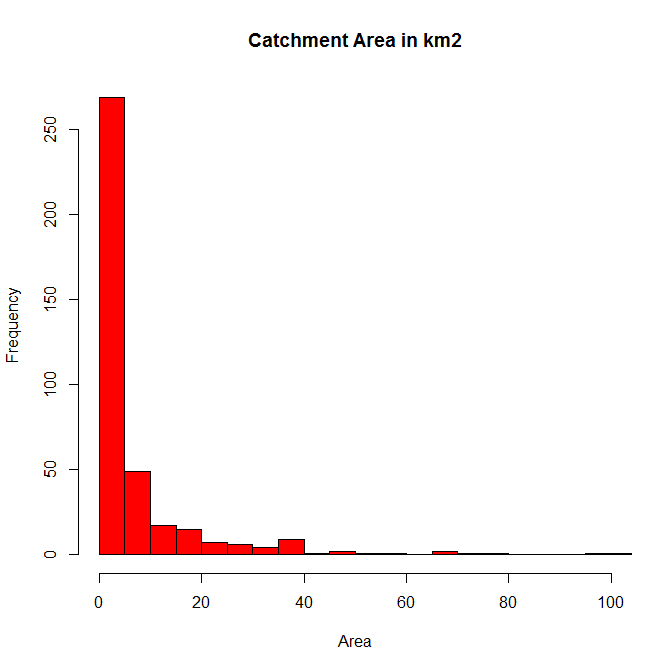 Mean catchment area just below 40 km2 – distorted by a few large catchments
3 catchments above 1000 km2, 13 catchments above 100 km2
Majority below 5 km2 (Median 3.14 km2)
Carolin Vorstius – PhD Showcase Day, 29/03/2017
Scottish Water catchmentsTopography
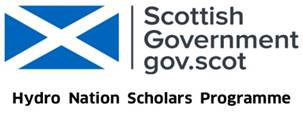 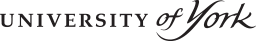 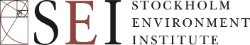 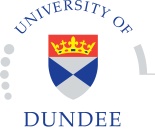 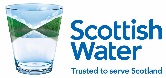 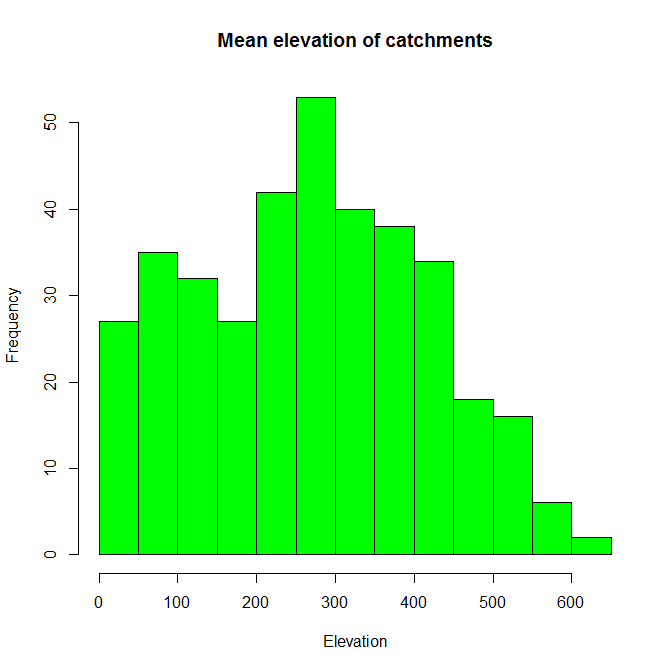 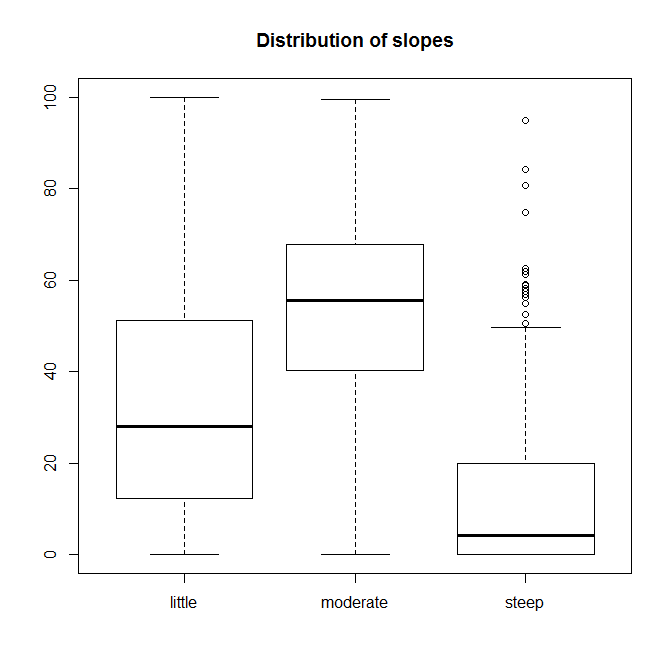 Majority of catchments have a mean elevation between 250 and 300 m
Dominated by moderate slopes (4-15 degrees)
Only few catchments dominated by slopes above 16 degrees
Comparable to overall parameters for Scotland
Carolin Vorstius – PhD Showcase Day, 29/03/2017
Scottish Water catchmentsLand cover and use
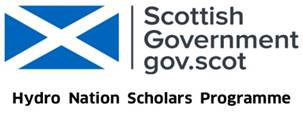 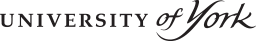 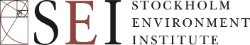 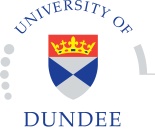 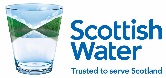 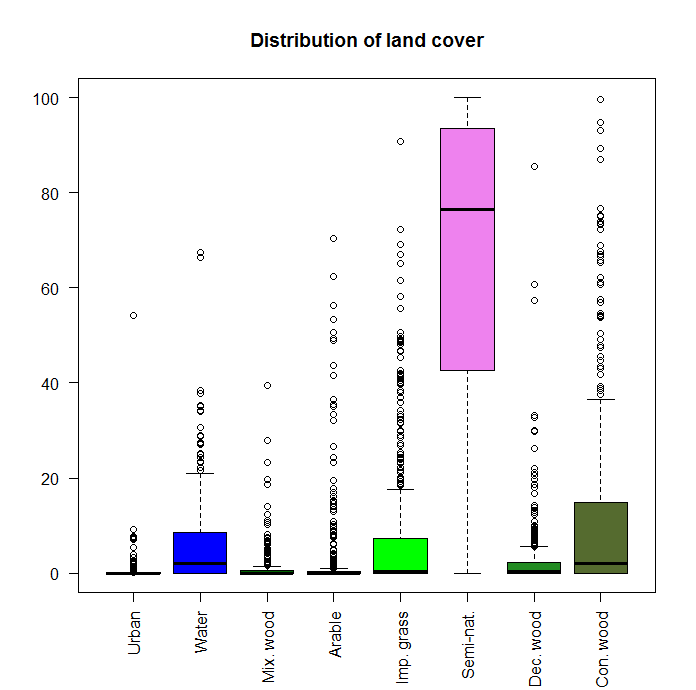 Most catchments highly dominated by natural and semi-natural land cover
Most catchments have low urban areas (Larchfield borehole the exception with 54% urban area cover)
Arable areas slightly underrepresented compared to Scotland as a whole (average 2.7% to app. 8.9%)
Carolin Vorstius – PhD Showcase Day, 29/03/2017
Scottish Water catchmentsGeology and soil
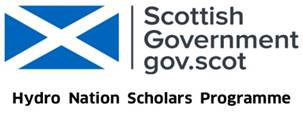 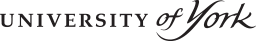 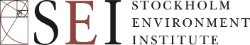 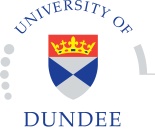 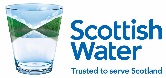 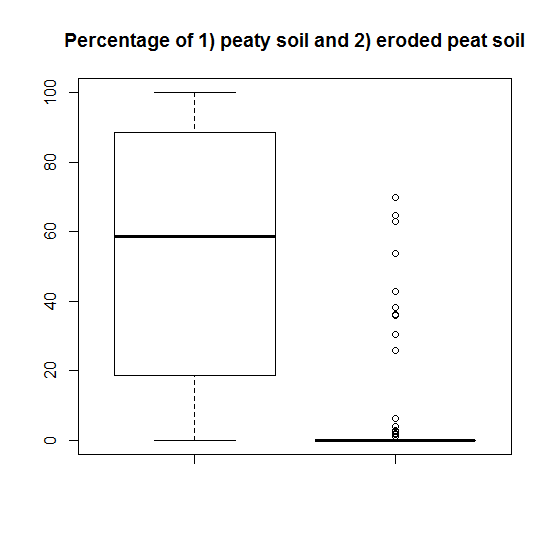 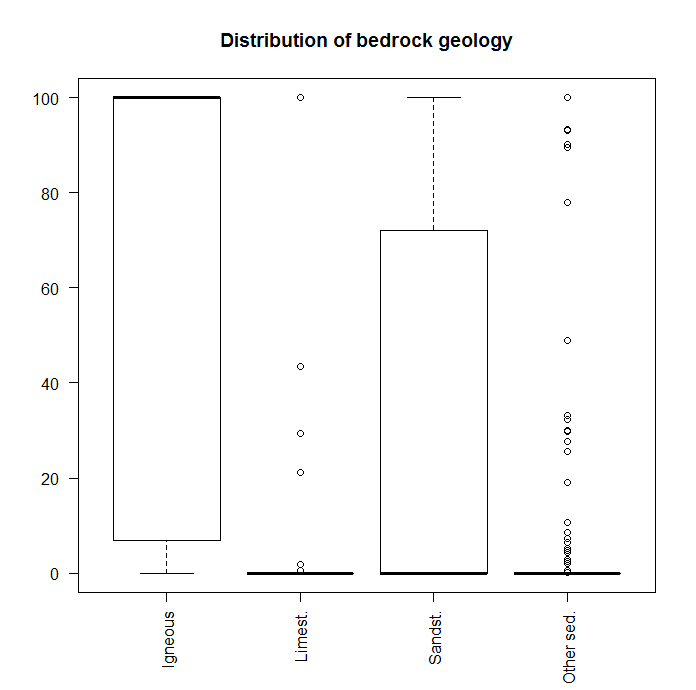 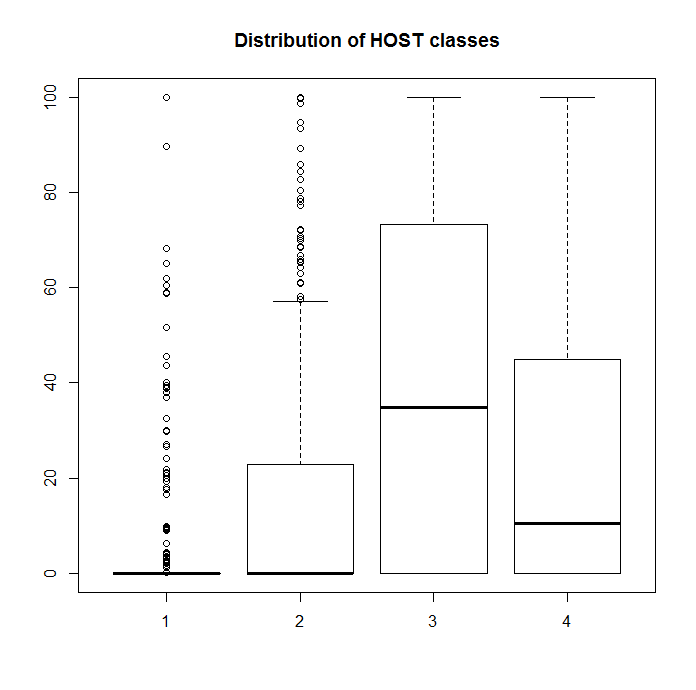 Most catchments dominated by igneous and metamorphic types of bedrock
Most catchments have soils that have only limited storage capacity and get saturated quickly (high surface runoff)
Many catchments have a high percentage of peaty soils, ten catchments are covered by more than 25% of eroded peat
Carolin Vorstius – PhD Showcase Day, 29/03/2017
Scottish Water catchmentsClimate
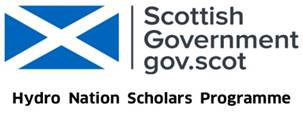 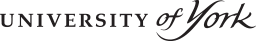 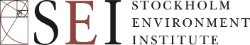 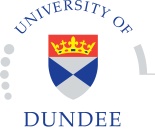 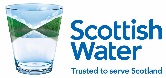 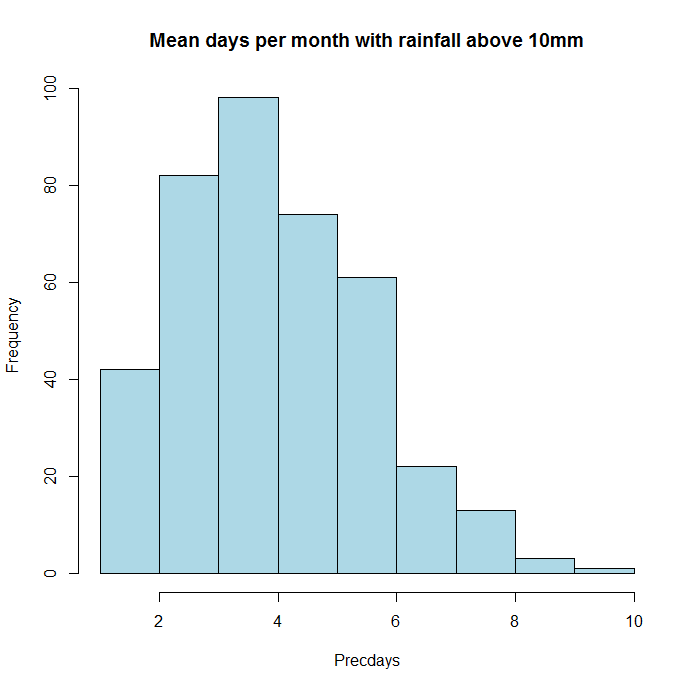 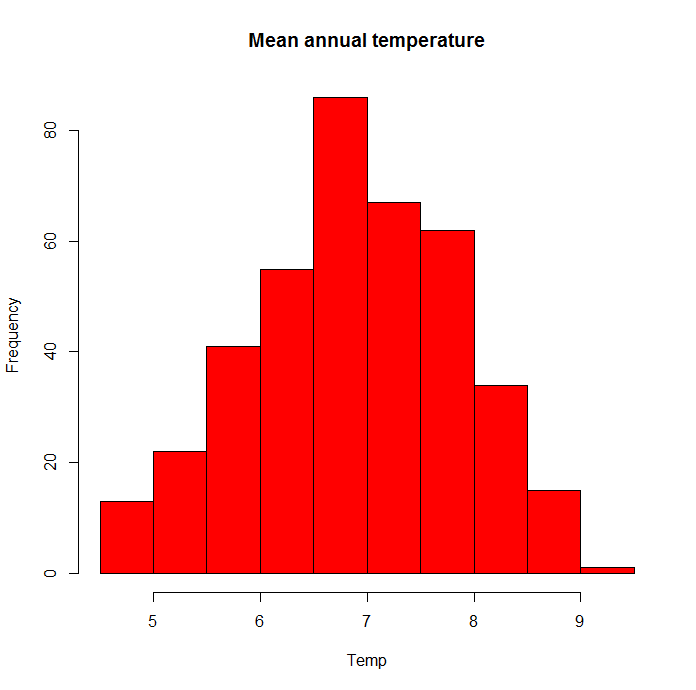 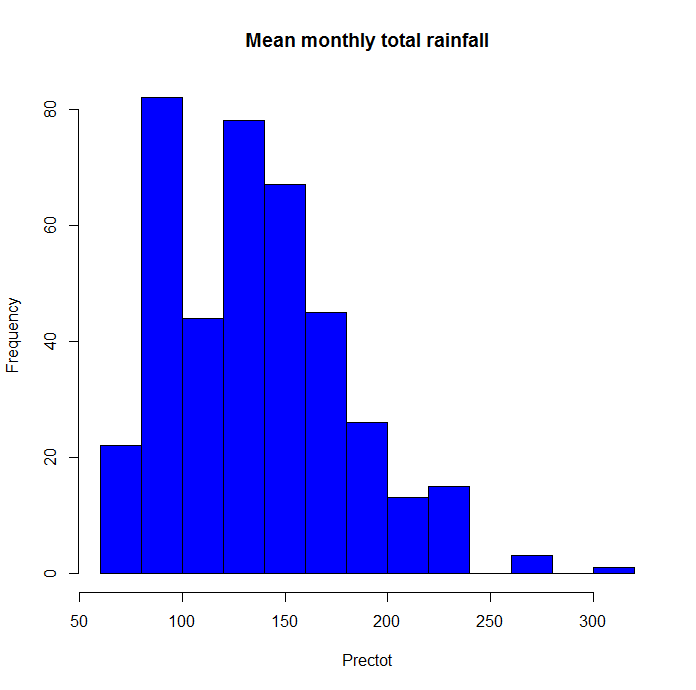 Mean annual temperature ranges between 4.5 and 9.1 degrees Celsius, most catchments having a mean temperature between 6.5 and 7 degrees 
Mean monthly total rainfall is 135mm, although a few catchments have significantly higher mean monthly total rainfalls
Average 4 days of rainfall above 10mm per month
Carolin Vorstius – PhD Showcase Day, 29/03/2017
Scottish Water catchmentsWater quality data
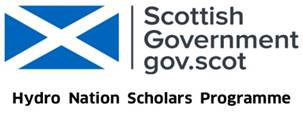 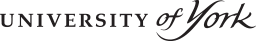 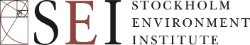 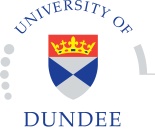 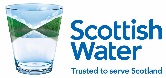 169 catchments selected for analysing catchment characteristics – water quality parameter relationships
For the subset of catchments, the 
overall average
minimum and maximum values
standard deviations 
median values 
were extracted for 8 parameters: Aluminium, Colour, pH, Iron, Manganese, Coliform bacteria, E. coli bacteria, and Turbidity
Mostly monthly samples, several catchments have a higher frequency of sampling
Sample sizes vary between app. 20 and 180 samples
Carolin Vorstius – PhD Showcase Day, 29/03/2017
Water quality dataMean values
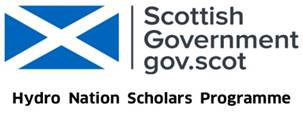 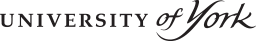 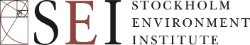 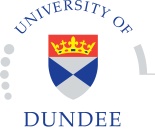 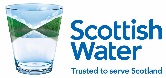 In many catchments and for all parameter with the exception of pH, there are a few very high values compared to a big majority of lower concentrations – median better representation of middle
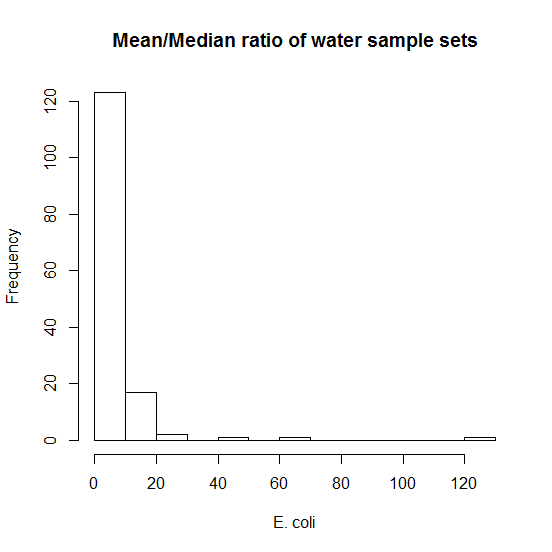 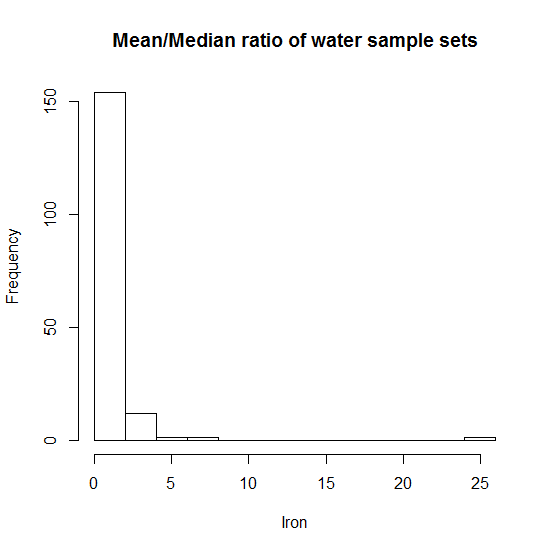 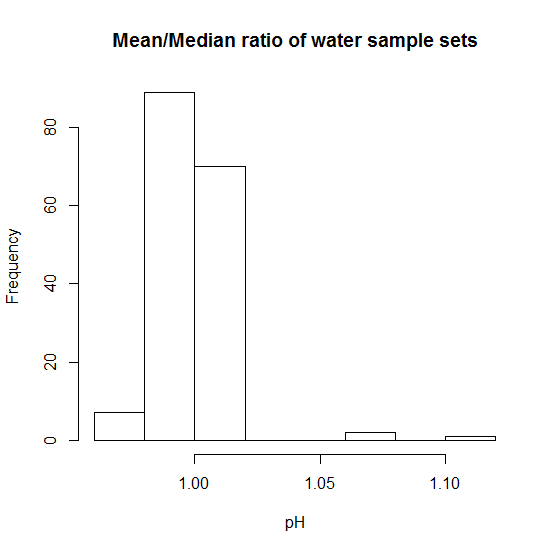 Carolin Vorstius – PhD Showcase Day, 29/03/2017
Water quality dataCatchment medians
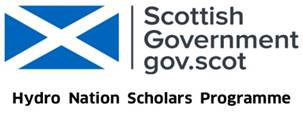 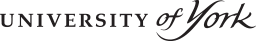 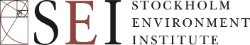 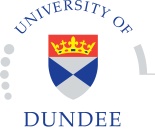 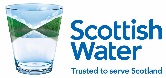 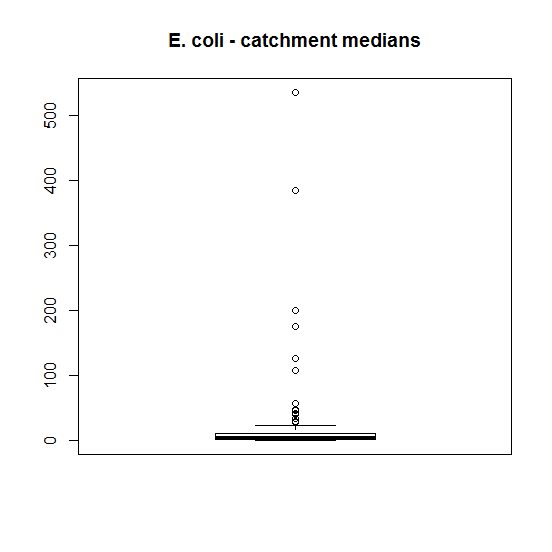 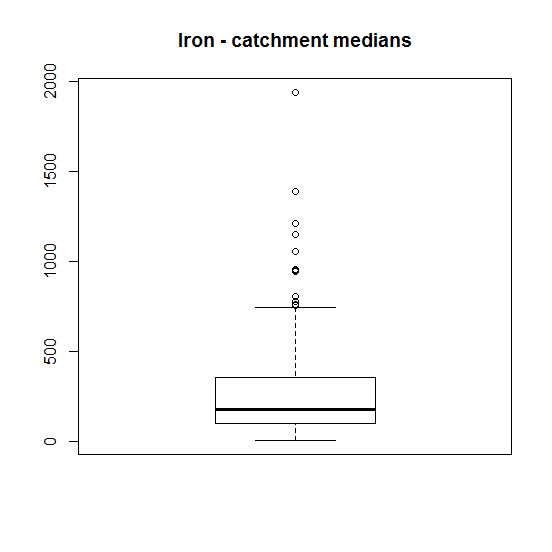 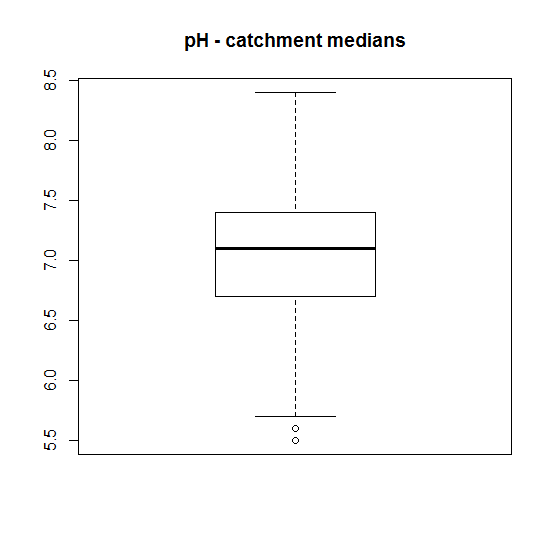 Most catchment averages are within the lower concentrations with few catchments branching up to very high average concentrations
Carolin Vorstius – PhD Showcase Day, 29/03/2017
Water quality dataCatchment medians
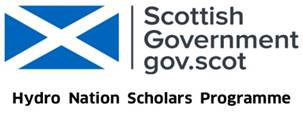 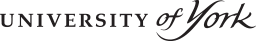 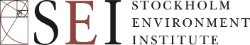 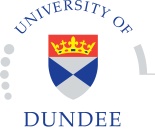 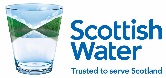 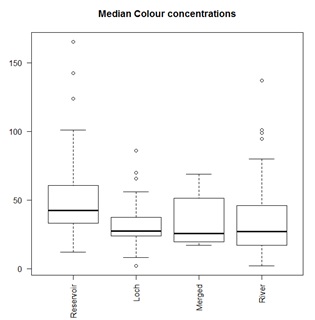 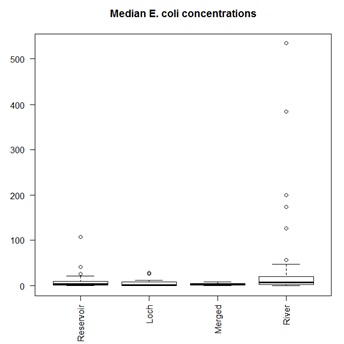 Significant differences in the median values if catchments are grouped according to source
Carolin Vorstius – PhD Showcase Day, 29/03/2017
Statistical Analysis
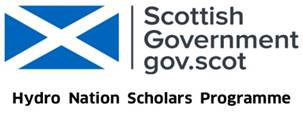 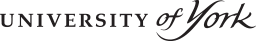 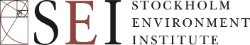 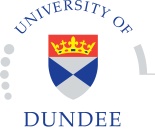 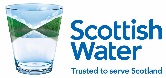 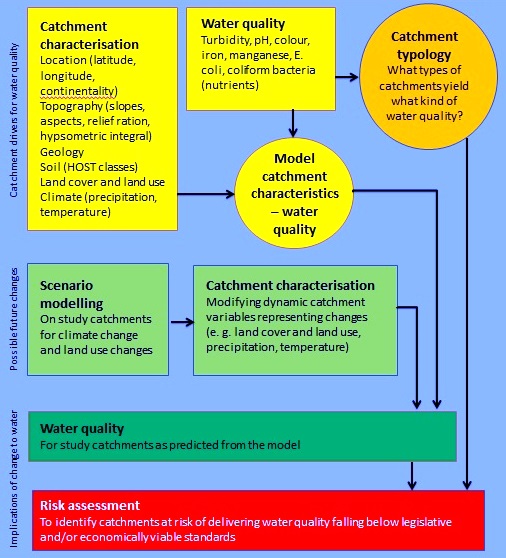 Typology: Cluster Analysis to find groups
Explore time series to find temporal dynamics and possible predictor variables
Find appropriate method to develop predictive models for relationships catchment characteristics – water quality parameter 
Improve models, e.g. by
diversifying/improving catchment parameters (e.g. land cover, climate), or adding other characteristics (e.g. stocking numbers)
separating into seasons
looking at flow data
Look at additional parameters by sourcing additional data e.g. SEPA
Carolin Vorstius – PhD Showcase Day, 29/03/2017
Drinking Water Catchments in Scotland – Risks from Climate and Land Use Change
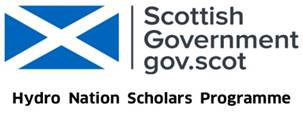 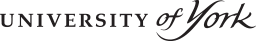 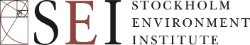 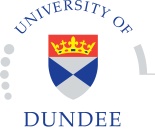 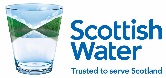 Thank you for listening!

a.c.vorstius@dundee.ac.uk
Thank you to…
Prof. John Rowan, University of Dundee 
Dr. Iain Brown, University of York, Stockholm Environment Institute
Dr. Zoë Frogbrook, Scottish Water
The Hydro Nation Scholars Programme
Carolin Vorstius – PhD Showcase Day, 29/03/2017